iPhone
Android
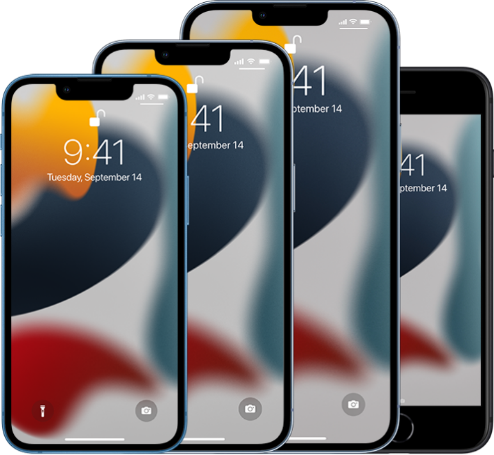 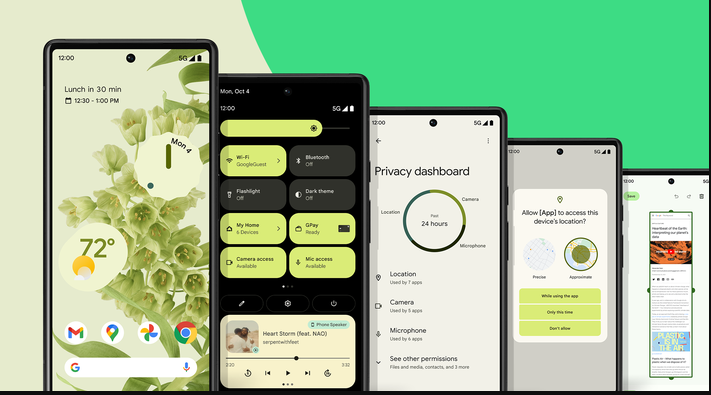